Математика
Правоъгълни форми
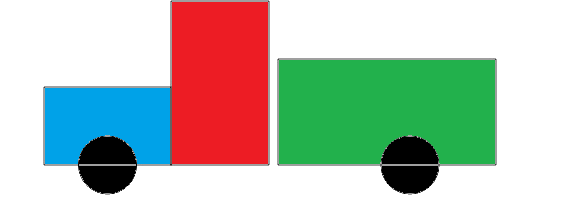 Гатанка
Щом с нож децатарезнат ми кората,аз уста отварям- жълта ли съм азили пък червена,все едно за вас.Важно е, че съм студенакато сладолед,че съм сладка като мед.В тоя летен дентичайте при мен.До кора ме изрежетеда ме изядете!
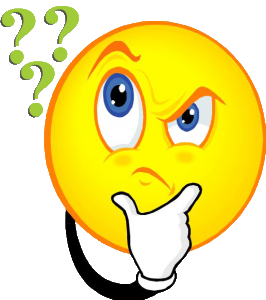 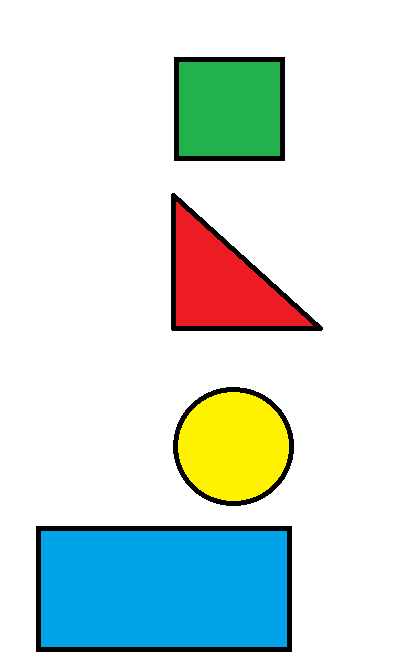 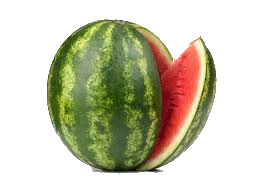 Каква форма има динята?


Опиши кръг, квадрат и триъгълник – брой върхове и страни.


Огледай се и открий предмети с правоъгълна форма. Назови ги.
1. Свържи правоъгълника с предметите, които имат неговата форма.
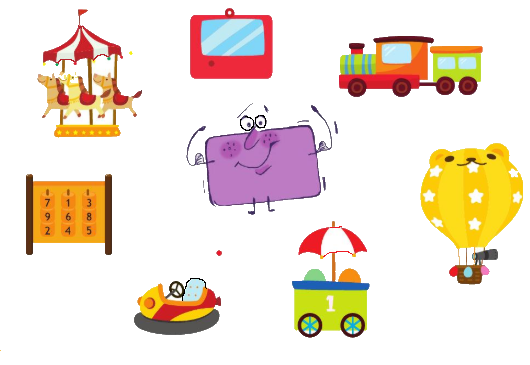 2. Отбележи с точки броя на различните фигури, които са част от пързалката.
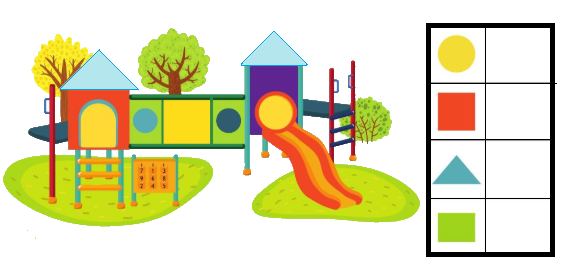 Мили дечица,
     Помислете и направете предмет  от геометрични фигури.Може да го нарисувате и оцветите, а може и ако искате да изрежете и подредите като пъзел.
       
Ето и няколко примера:





А Вие мили родители, докато децата рисуват може даги поздравете с „Песен за формите“.
https://www.youtube.com/watch?v=Swx4SGz7QHQ
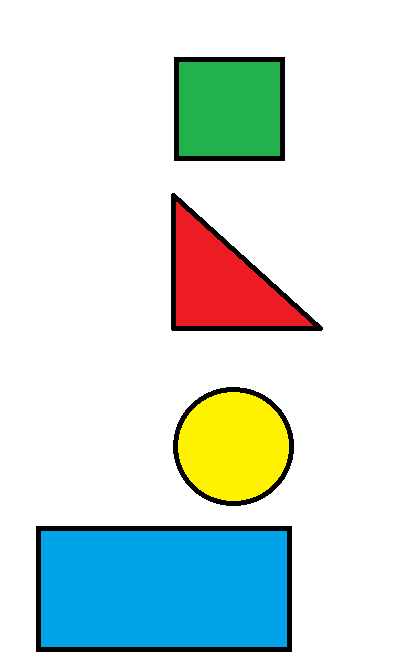 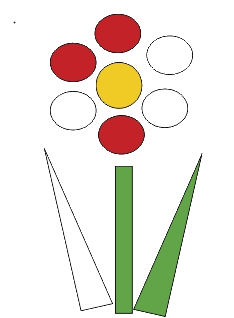 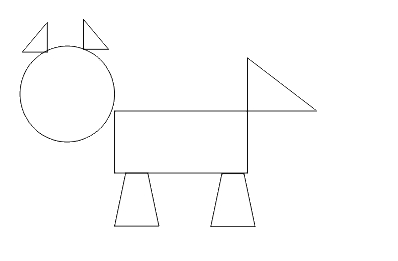 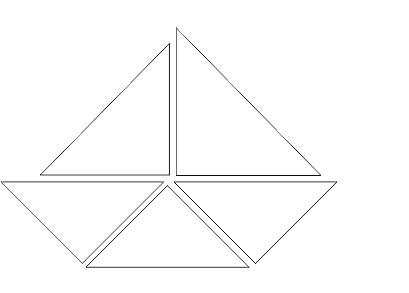 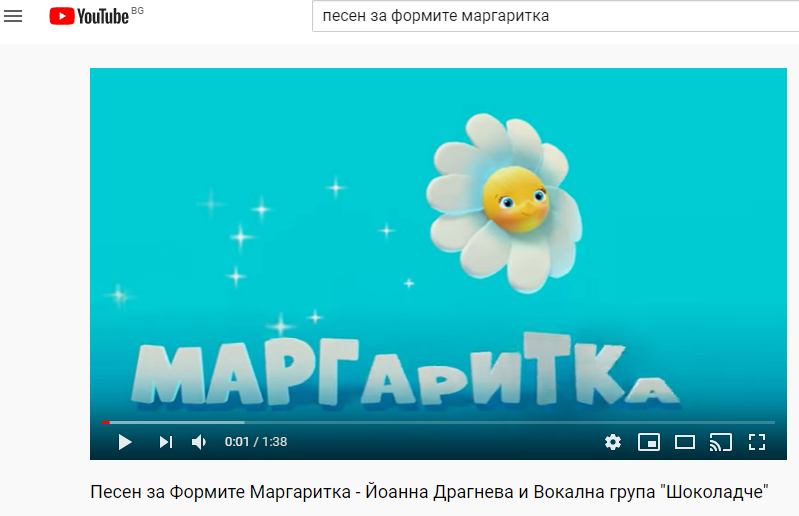 Изготвил: Таня Николаева Янева
Трета група „Сладурани“
ДГ „Ален мак“ – гр. Бургас, кв. Сарафово